PI: Guozhong Cao
Author: Son Luong
Mentor: Zachary Neale
Hydrothermal Growth of Co3O4 Nanoparticles as Catalysts for Lithium-air Batteries
Co3O4
Results
Methods
Background
Challenges
Practical Li-air cells suffer limited capacity, high overpotentials, and short cycle life due to factors including sluggish ORR and OER kinetics, insoluble discharge product, and decomposition of carbon cathode and electrolyte. The discharge product, lithium peroxide is also electrically insulating which passivates the cathode. Additionally, some carbon based cathodes and electrolytes can decompose into irreversible lithium carbonate that will lead to severe capacity fading. The insolubility of these products can clog pores, preventing further diffusion of lithium ions and oxygen. 












Different air cathode materials and catalysts can help mitigate the addressed problems. The objective of the following research in progress is to investigate how the addition of catalytic Co3O4 nanoparticles grown on a carbon fiber cathode can improve its performance as an air cathode for Li-air batteries. Carbon fiber felt could be an optimal material for Li-air batteries due to its light weight, ease of manufacturability, and low cost. Its open structure can prevent clogging and allow for open diffusion of oxygen and lithium ions. Co3O4 is a well studied bifunctional catalyst for the ORR and OER due to its mixed valence spinel structure. The morphology of the catalyst can be adjusted through different synthesis techniques that can affect the performance of the cathode.
Synthesis of Co3O4: We are using the hydrothermal process to directly grow cobalt oxide nanostructures on pyrolyzed polyacrylonitrile (PAN) fibers. The process involves preparing a 0.05 M cobalt(II) nitrate precursor solution at a pH of 8. The solution’s pH is adjusted by adding ammonium hydroxide. The addition of hydroxide changes the color of the cobalt(II) nitrate solution from light red to blue, and also precipitated green particles after an hour of stirring. The color change is associated with the formation of insoluble cobalt hydroxide, which acts as the seed crystal for nanoparticle growth. Hydrothermal synthesis was performed with PAN felt submerged in the cobalt solution at 180oC for 12 hours with a heating rate of 6oC/min. After washing with water and allowing to dry, the sample is annealed at 350oC for 2 hours in air. XRD characterization was performed on precipitated particles at the bottom of the hydrothermal crucible.

Electrochemical Testing: Li-air batteries using as-received PAN felt and Co3O4 grown on PAN felt (Co3O4@PAN) were made in an argon glove box using CR2032 coin cells modified for metal-air batteries. Glass fiber paper soaked in electrolyte was used to separate the lithium metal anode from air cathode. The electrolyte was 1M LiTFSI dissolved in TEGDME.The Li-air batteries were tested in an air tight box under 1 atm 99.999% O2 gas. The batteries were allowed to sit in oxygen for 10 hours before testing. Linear sweep voltammetry was done on the batteries at a rate of 0.5 mV/s from 3.1 and 1.8 V for the cathodic sweep and between 2.9 and 4.05 V for the anodic sweep. The batteries were held at 2.5 V for one hour before the anodic sweep. Galvanostatic cycling was performed at a current rate of 0.02 mA/cm2. The cycled batteries were opened in air and rinsed with acetonitrile in order to perform SEM.
Figure 7: XRD result from the hydrothermal process
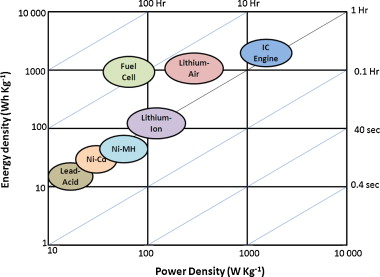 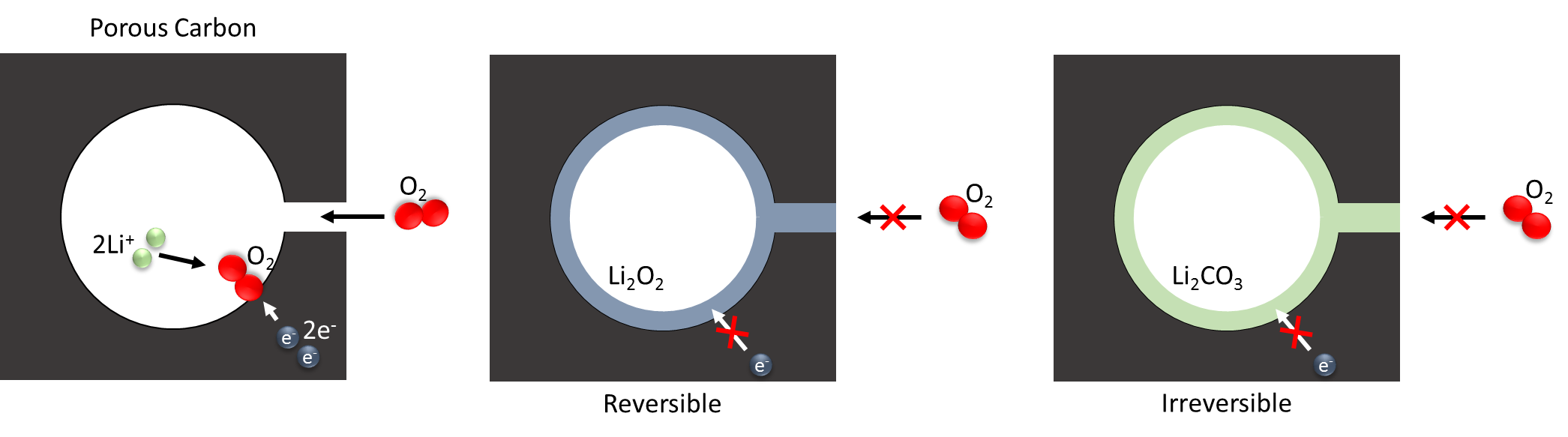 Figure 3: Clogging of porous cathode material by formation of insoluble Li2O2 and Li2CO3.
7.5 days
8.7 days
Objective
Figure 8: Linear sweep voltammetry (left) and galvanostatic cycling (right).
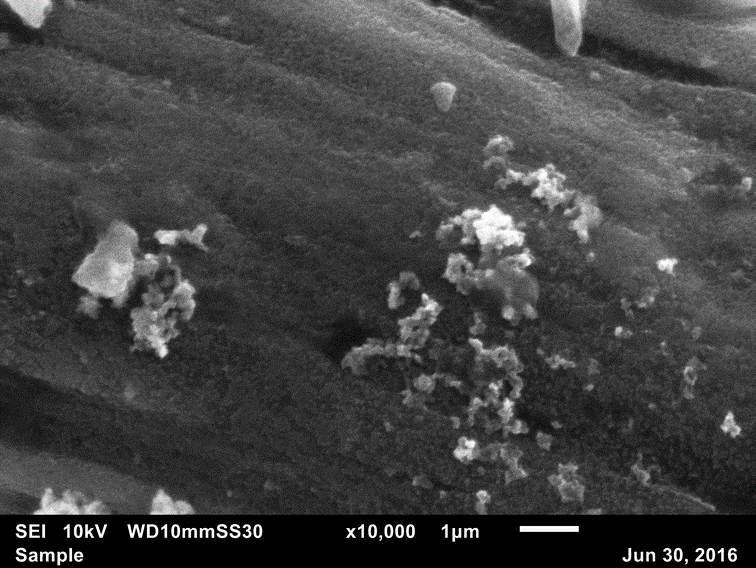 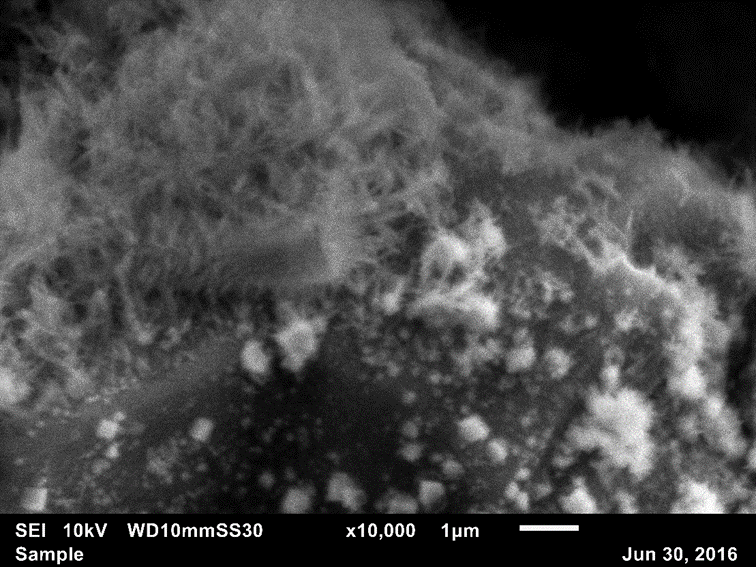 Figure 1: Li-air energy and power density compared with other systems.
Figure 9: SEM micrographs of plain PAN (left) and Co3O4@PAN (right) air cathodes after galvanostatic cycling.
Discussion
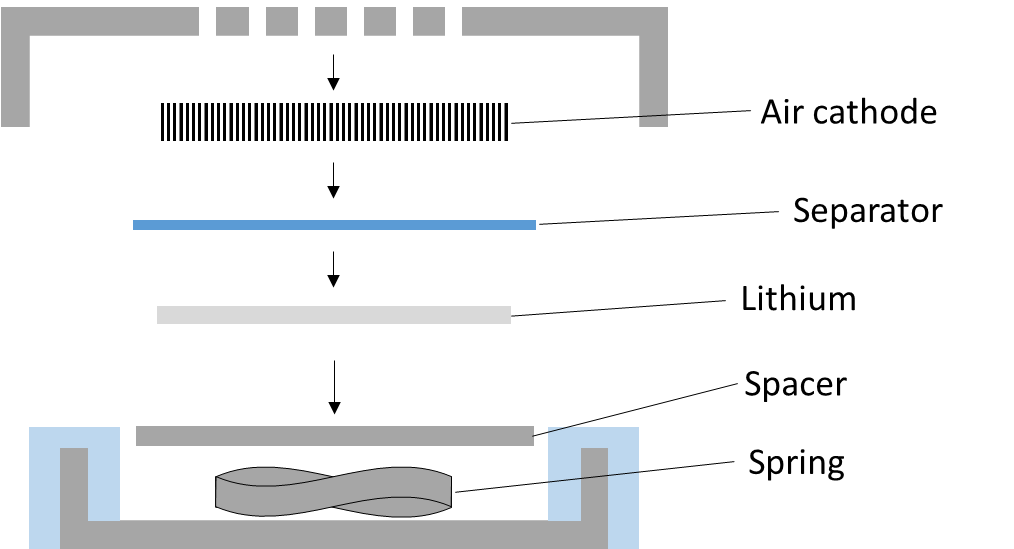 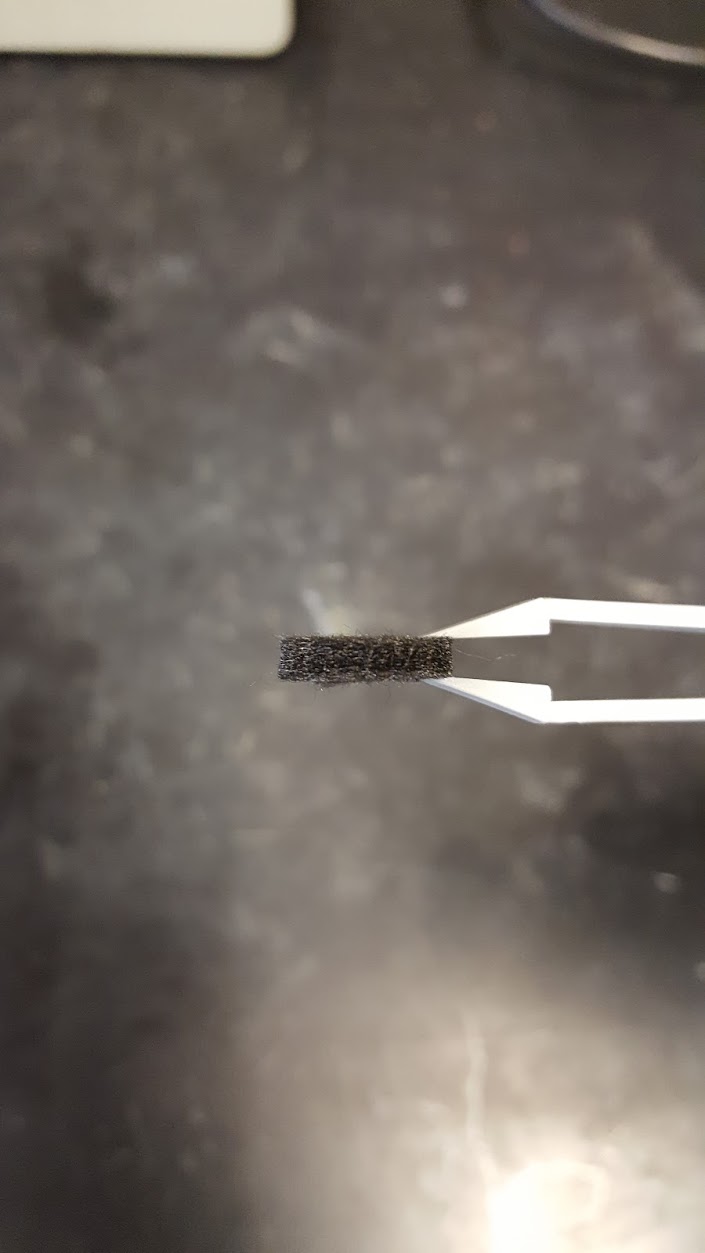 Hydrothermal synthesis resulted in pure phase Co3O4 with no CoO or Co(OH)2 impurity phases according to XRD. The addition of Co3O4 nanoparticles decreased the overpotential of the ORR by 79 mV determined by the shift in voltage peak of the cathodic linear sweep. The carbon cathode with Co3O4 particles had over 553 mAh/g higher capacity than the plain PAN felt cathode. SEM showed that discharge product formed nanowires on Co3O4 particles in comparison to smaller rough particles coating the surface of plain PAN felt. The increased capacity could be attributed to the increased packing density of nanowire growth promoted by the Co3O4 catalyst. The modest current rate used resulted in prolonged testing over 7 days. In this time there could be significant loss of electrolyte through evaporation which could explain the smaller charge capacities and their similarity between the two batteries. Otherwise, charge capacity could be lost due to the formation of Li2CO3 product which is common among carbon based cathodes. Further compositional analysis must be performed to validate these conclusions.
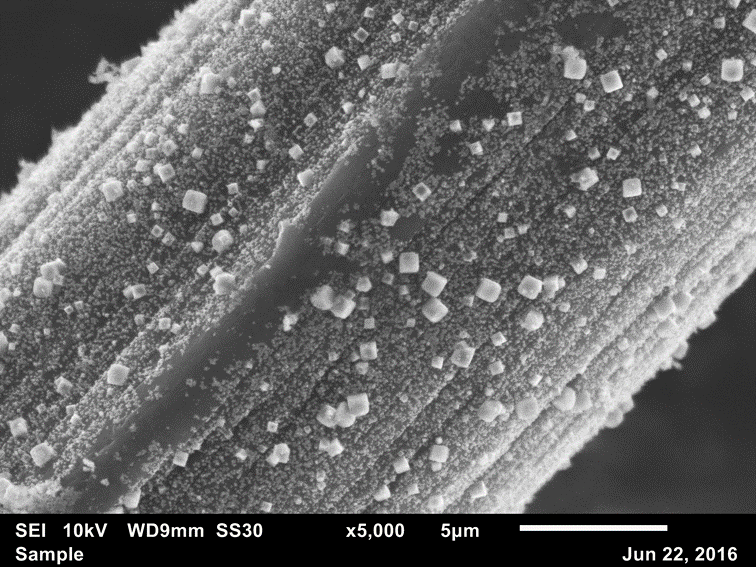 Figure 5: PAN carbon felt (left) and coin cell assembly (right).
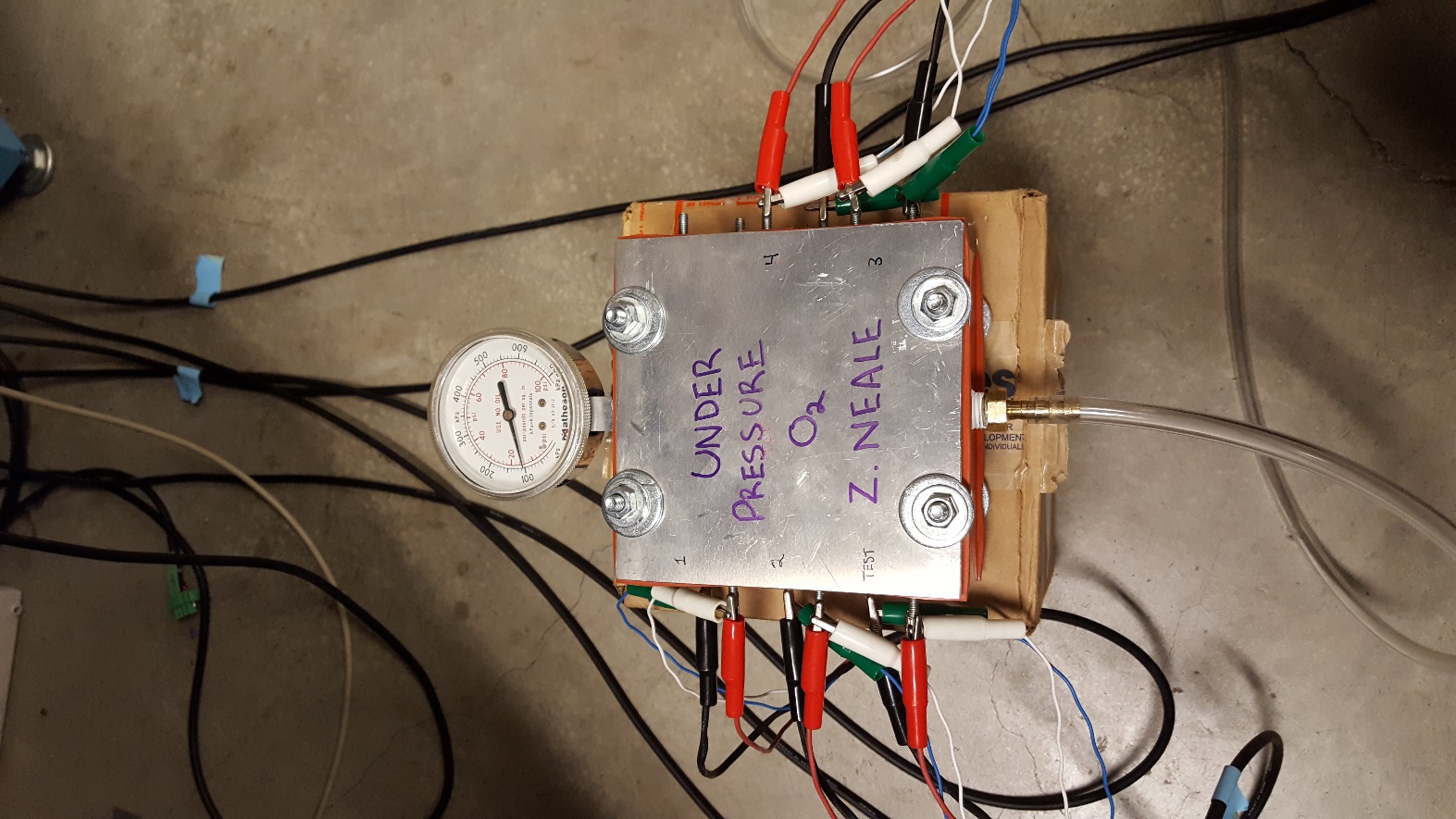 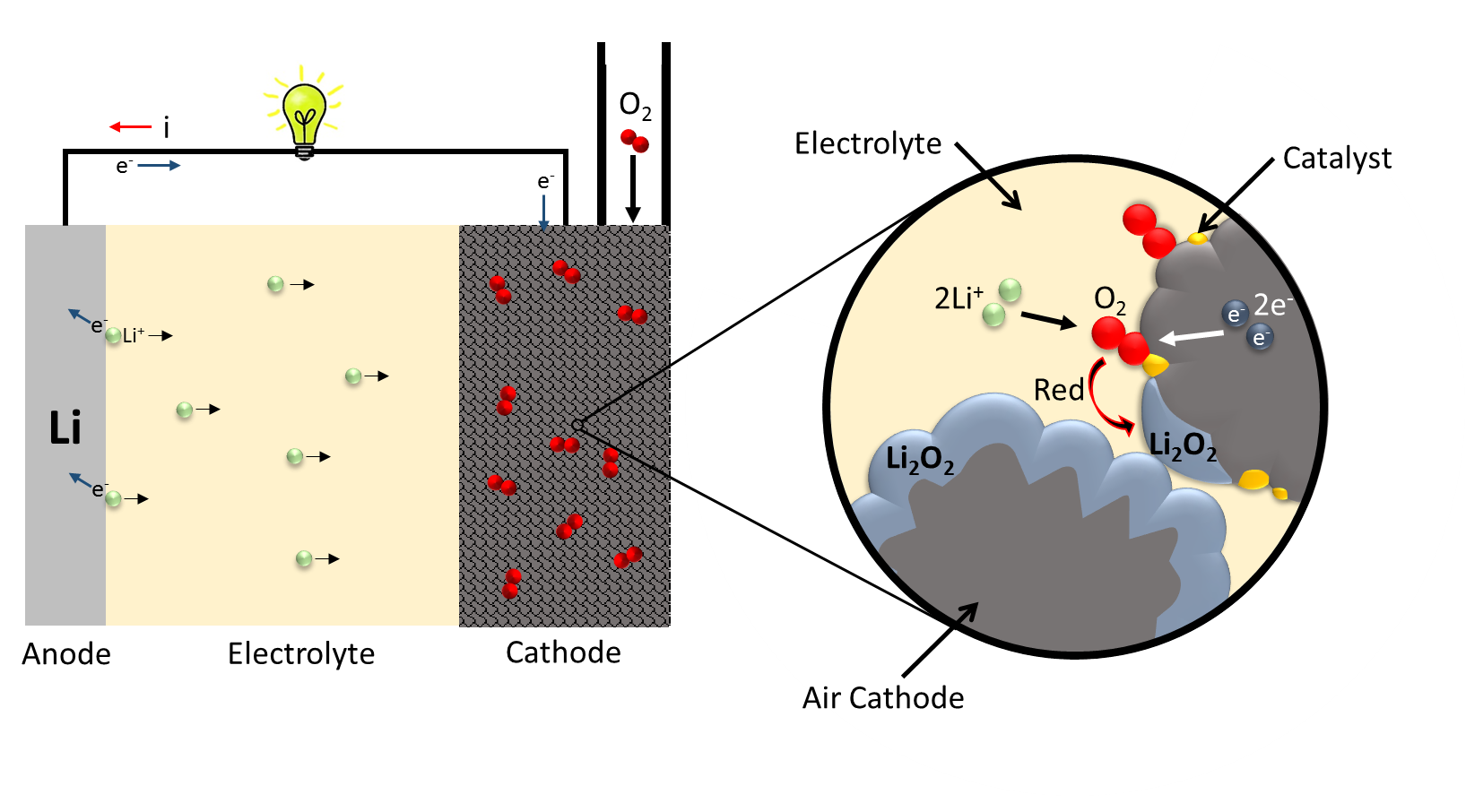 Figure 4: Co3O4 at PAN carbon fiber.
Figure 6: Air-tight box for Li-air battery testing.
Figure 2: Schematic of Li-air battery during discharge.
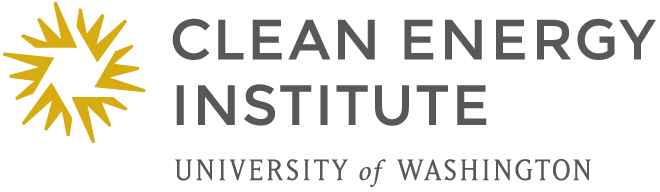 This project was supported by the Clean Energy Institute, Undergraduate Research Program, and Professor Guozhong Cao's Research Group at the University of Washington.
Special thanks to my mentors Mr. Zachary Neale and Dr. Guozhong Cao.